La finance peut-elle aider la lutte contre les dérèglements climatiques ?


Avec Lucie PINSON
Fondatrice directrice de l’ONG 
FINANCE RECLAIM
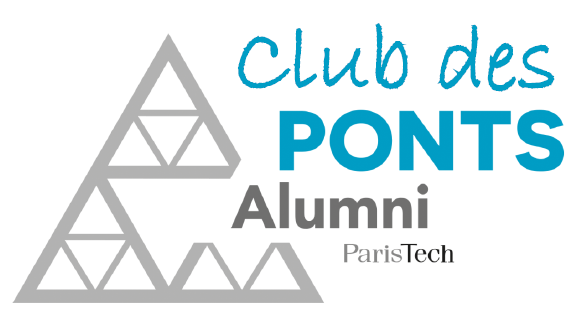 2 février 2021
C’était
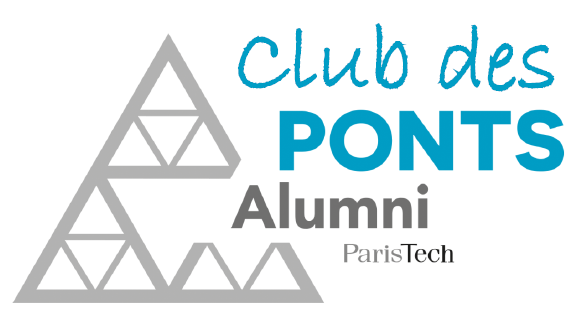 La finance peut-elle aider la lutte contre les dérèglements climatiques ?

Avec Lucie PINSON
Fondatrice directrice de l’ONG 
FINANCE RECLAIM
2 février 2021
Pour partager vos compétences, idées d’intervention/d’intervenant
ou soutenir nos activités : contact@ponts.org